برنامج تنمية القدرات البشرية
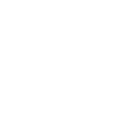 الوحدة 7
برنامج تنمية القدرات البشرية
الدرس الحادي عشر
1
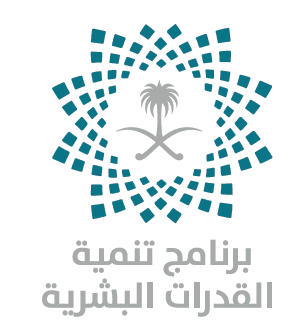 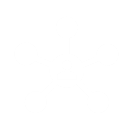 خصـــص برنامـــج تنمية القدرات البشرية في رؤيــة المملكة العربية السعودية (2030) لتزويد المواطنين بالقيم و المعارف و المهارات 
التي تؤهلهم لسوق  العمل من خلال تحسين التعليم و مخرجاته و مجالات أخرى
برنامج
 تنمية القدرات البشرية
الوحدة 
7
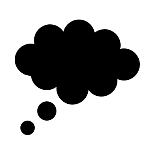 بناء قدرات المعلمين و قيادات المدارس و المشرفين من الرجال و النساء
3
توفير بيئة تعليمية جاذبة من حيث المباني المدرسية و التقنيات الحديثة و البرامج المستقبلية
تحضير الطلبة لمهن المستقبل و بناء قدراتهم على الإبداع و التشغيل الذاتي
تطوير مجالات التدريب ، وتحقيق الاستدامة في التعلم لمواكبة المستجدات المعرفية، وتوسيع ذلك لتوفير احتياجات سوق العمل .
مجالات برنامج تنمية القدرات البشرية
توسيع المراحل الأولى في التعليم مثل رياض الأطفال
4
1
5
2
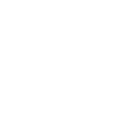 نشاط 1
يرمي برنامج تنمية القدرات البشرية إلى تعزيز عدد من القيم التي تسهم في تحقيق أهدافه . يرجع الطلبة إلى مصادر التعليم و يضيفون أبرز القيم التي يستهدفها هذا البرنامج في الفراغات الآتية
الدرس الحادي عشر
1
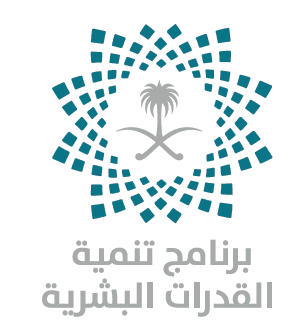 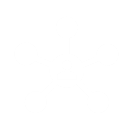 العزيمة - المثابرة - العمل الدؤوب  - المنافسة -                بذل الجهد المثمر
برنامج
تنمية القدرات البشرية
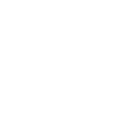 نشاط 2
برأيك كيف يحقق برنامج تنمية القدرات البشرية تعزيز مكانة المملكة العربية السعودية عالمياً ؟
الدرس الحادي عشر
1
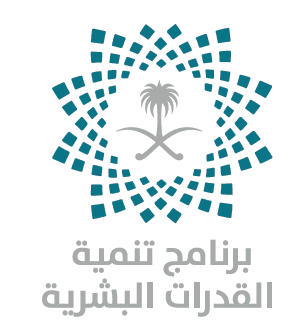 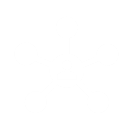 متروك للطالب
برنامج
تنمية القدرات البشرية
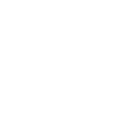 الوحدة 7
الطلبة أساس البرنامج :
الدرس الحادي عشر
1
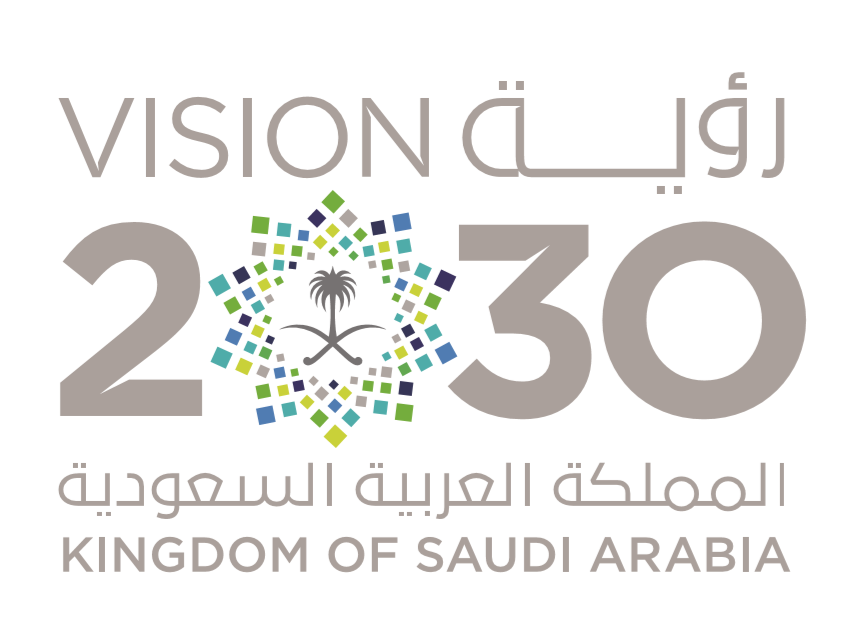 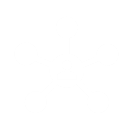 يعتني برنامج تنمية القدرات البشرية بالطلبة
منذ بدء مراحل تعليمهم المبكرة
وهذا يتطلب بذل الجهد والمثابرة والعمل الدؤوب من جانبهم
رؤية المملكة 2030
وإبراز مكانة المملكة العربية السعودية محلياً وعالمياً
انتهى الدرس